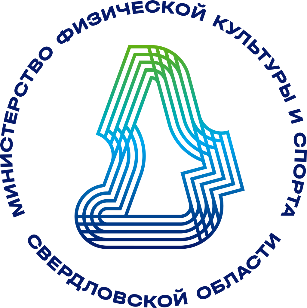 Социальный налоговый вычет за оказанные физкультурно-оздоровительные услуги Алгоритм формирования перечня физкультурно-спортивных организаций, индивидуальных предпринимателей, осуществляющих деятельность в области физической культуры и спорта в качестве основного вида деятельности
Нормативные правовые акты, направленные на реализацию пункта 7 части 1 статьи 219 Налогового кодекса Российской Федерации
Распоряжение Правительства Российской Федерации от 06.09.2021 № 2466-р «Об утверждении перечня видов физкультурно-оздоровительных услуг»
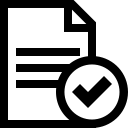 Постановление Правительства Российской Федерации от 06.09.2021 № 1501 «Об утверждении Правил формирования и ведения перечня физкультурно-спортивных организаций, индивидуальных предпринимателей, осуществляющих деятельность в области физической культуры и спорта в качестве основного вида деятельности»
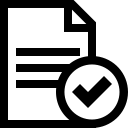 Постановление Правительства Российской Федерации от 30.01.2023 № 129 «Об утверждении Правил оказания физкультурно-оздоровительных услуг» (действует с 01.06.2023 по 01.09.2026)
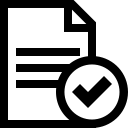 Приказ Министерства физической культуры и спорта Свердловской области от 01.10.2021 № 313/ос «Об утверждении Порядка формирования перечня физкультурно-спортивных организаций, индивидуальных предпринимателей, осуществляющих деятельность в области физической культуры и спорта на территории Свердловской области»
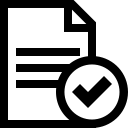 Приказ Министерства физической культуры и спорта Свердловской области от 11.10.2021 № 320/ос«О Комиссии по формированию перечня физкультурно-спортивных организаций, индивидуальных предпринимателей, осуществляющих деятельность в области физической культуры и спорта на территории Свердловской области»
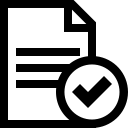 2
Алгоритм
Для включения в Перечень физкультурно-спортивных организаций, индивидуальных предпринимателей, осуществляющих деятельность в области физической культуры и спорта в качестве основного вида деятельности, необходимо:
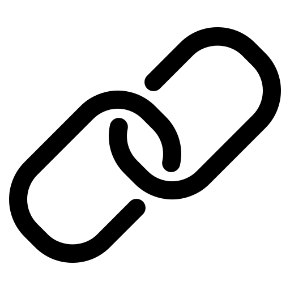 Шаг 1
Проверить соответствие критериям для включения в Перечень
Шаг 2
Подготовить документы, подтверждающие соответствие критериям
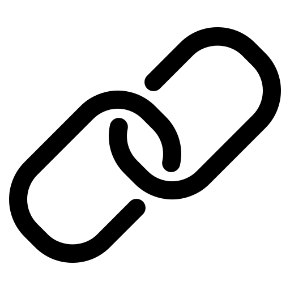 Направить документы в Министерство физической культуры и спорта Свердловской области
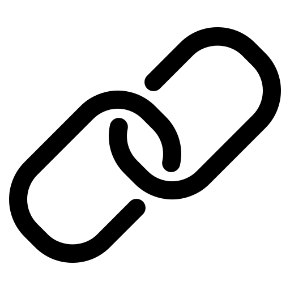 Шаг 3
3
Шаг 1. Проверить соответствие критериям для включения в Перечень
Осуществление деятельности в области физической культуры и спорта на территории Свердловской области в качестве основного вида экономической деятельности
Критерий 1
93.1 Деятельность в области спорта
93.11 Деятельность спортивных объектов
93.12 Деятельность спортивных клубов
Необходимый ОКВЭД
93.13 Деятельность фитнес-центров
93.19 Деятельность в области спорта прочая
96.04 Деятельность физкультурно-оздоровительная
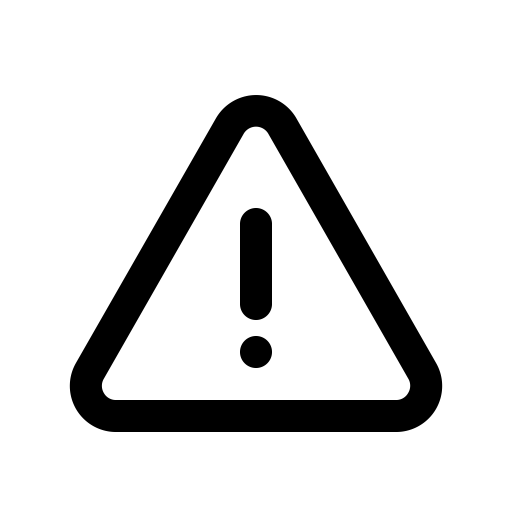 Проверить вид экономической деятельности можно на сайте https://egrul.nalog.ru
4
Шаг 1. Проверить соответствие критериям для включения в Перечень
Предоставление услуг, включенных в перечень видов физкультурно-оздоровительных услуг, утвержденный Правительством РФ
Критерий 2
Физкультурно-оздоровительные услуги по физической подготовке и физическому развитию
Физкультурно-оздоровительные услуги по обеспечению участия в физкультурных мероприятиях, включенных в первый раздел Единого календарного плана межрегиональных, всероссийских и международных физкультурных и спортивных мероприятий, в календарные планы физкультурных и спортивных мероприятий субъектов РФ, муниципальных образований
Физкультурно-оздоровительные услуги по разработке программ занятий физической культурой, соответствующих тренировочных планов
Распоряжение Правительства Российской Федерации от 06.09.2021 № 2466-р
5
Шаг 1. Проверить соответствие критериям для включения в Перечень
Наличие в штате работников, непосредственно задействованных в предоставлении физкультурно-оздоровительных услуг, имеющих соответствующее образование
Критерий 3
Требования к образованию работников
Среднее профессиональное или высшее образование в области физической культуры и спорта
Среднее профессиональное или высшее образование (непрофильное) и переподготовка по программам дополнительного профессионального образования в области физической культуры и спорта
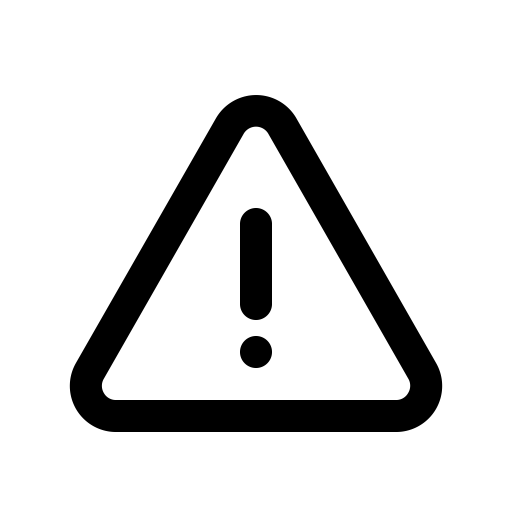 п. 12 Приказа Минобрнауки России от 01.07.2013 №499 минимально допустимый срок освоения программ профессиональной переподготовки не может быть менее 250 часов
6
Шаг 1. Проверить соответствие критериям для включения в Перечень
Обращаем внимание, что при оказании индивидуальным предпринимателем физкультурно-оздоровительных услуг самостоятельно требования к уровню образования предъявляются непосредственно к индивидуальному предпринимателю
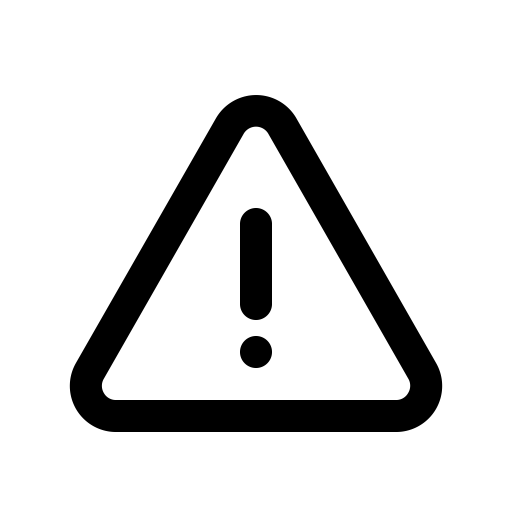 Отсутствие в реестрах недобросовестных поставщиков (подрядчиков, исполнителей), предусмотренных законодательством Российской Федерации в сфере закупок товаров, работ, услуг
Критерий 4
7
Шаг 2. Подготовить документы, подтверждающие соответствие критериям
1
Заявление о включении в Перечень
2
Согласие на публикацию (размещение) в информационно-телекоммуникационной сети «Интернет» информации о физкультурно-спортивной организации / индивидуальном предпринимателе
Подписываются руководителем / индивидуальным предпринимателем или иным уполномоченным лицом
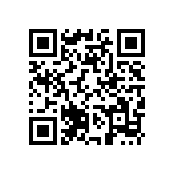 Бланки размещены на официальном сайте Министерства физической культуры и спорта Свердловской области в разделе «Актуально»
8
Шаг 2. Подготовить документы, подтверждающие соответствие критериям
3
Копии документов, подтверждающих трудовые отношения с работником, непосредственно связанным с оказанием физкультурно-оздоровительных услуг
Копия штатного расписания
Копия трудовой книжки работника
Копия трудового договора (при наличии – дополнительные соглашения к трудовому договору)
Копия диплома о среднем профессиональном или высшем образовании
4
Копии документов, подтверждающих наличие у работников необходимого образования
Копия диплома о профессиональной переподготовке
9
Шаг 3. Направить документы в Министерство физической культуры и спорта Свердловской области
В срок не позднее 1 октября 2023 года необходимые документы представляются в Министерство физической культуры и спорта Свердловской области
лично
почтовым отправлением
адрес Министерства физической культуры и спорта Свердловской области: 62004, г. Екатеринбург, ул. Малышева, д. 101, каб. 383
Документы рассматриваются на заседании Комиссии по формированию перечня физкультурно-спортивных организаций, индивидуальных предпринимателей, осуществляющих деятельность в области физической культуры и спорта 
на территории Свердловской области
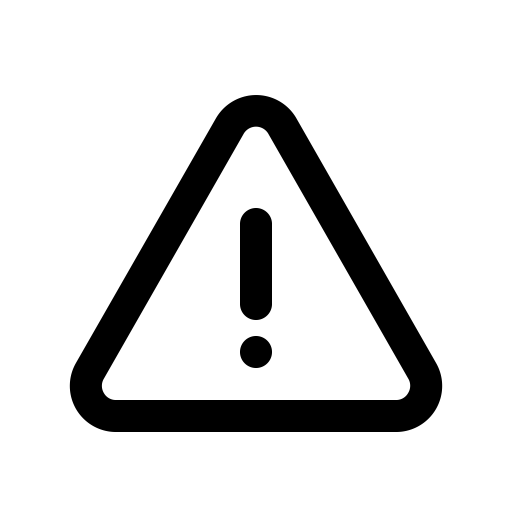 Приказ Министерства физической культуры и спорта Свердловской области от 11.10.2021 № 320/ос «О Комиссии по формированию перечня физкультурно-спортивных организаций, индивидуальных предпринимателей, осуществляющих деятельность в области физической культуры и спорта на территории Свердловской области
10
Решение Комиссии
По результатам рассмотрения документов Комиссия принимает одно из следующих решений
Включение физкультурно-спортивной организации, 
индивидуального предпринимателя в Перечень
Отказ во включении физкультурно-спортивной организации, индивидуального предпринимателя в Перечень
Перечень физкультурно-спортивных организаций, индивидуальных предпринимателей, осуществляющих деятельность в области физической культуры и спорта в качестве основного вида деятельности, утверждается Министерством спорта Российской Федерации.

Информацию о включении физкультурно-спортивной организации, индивидуального предпринимателя можно проверить после 1 декабря 2022 года на сайте Министерства спорта Российской Федерации
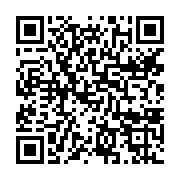 11